Once a mossion
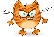 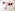 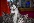 A mossion of  Spy squad stundes
Mrs . Squad is having a party but there is someone  in her room
Do run away
Or explore
Path 1
You run away but the preson capters you 
He kinnapes you but you try to get away 
YOU LOSE!!!!!!!!!!
Path 2
You go out there but you caught the pros